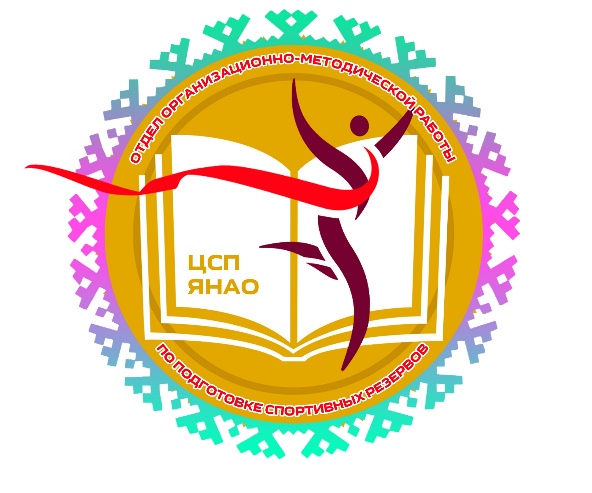 ГОСУДАРСТВЕННОЕ АВТОНОМНОЕ УЧРЕЖДЕНИЕ ЯМАЛО-НЕНЕЦКОГО АВТОНОМНОГО ОКРУГА «ЦЕНТР СПОРТИВНОЙ ПОДГОТОВКИ»
«ОПОРНАЯ» ФИЗКУЛЬТУРНО-СПОРТИВНАЯ ОРГАНИЗАЦИЯ ЯМАЛО-НЕНЕЦКОГО АВТОНОМНОГО ОКРУГА
Плеханова Е.В. , начальник отдела организационно-методической работы по ПСР
г. Салехард, 2019 г
«Опорная» физкультурно-спортивная организация – ресурсный центр, который создается с целью обеспечения условий для развития системы работы как в физкультурно-спортивной организации, так и в определенном направлении сферы физической культуры и спорта в регионе (методическое, кадровое, по виду спорта)
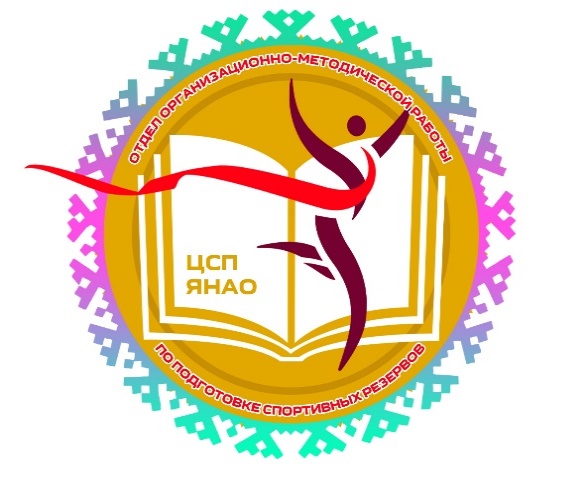 Задачи:
повышение эффективности тренировочного  процесса (на уровне региона), ориентированного на достижение результата, через территориальную интеграцию усилий тренеров и специалистов в области физической культуры и спорта;
изучение опыта других регионов в сфере физической культуры и спорта для использования в работе;
активизация имеющегося потенциала кадрового ресурса в сфере физической культуры и спорта ЯНАО;
модернизация системы работы как в физкультурно-спортивных организациях, так и в сфере физической культуры и спорта в регионе.
Факторы открытия ОФСО
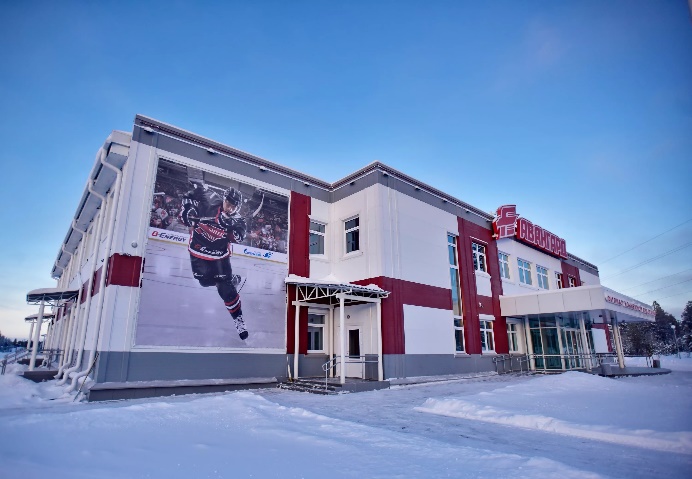 наличие ФСО, способной выполнять функции опорной организации (ресурсного центра) для близлежащих ФСО;
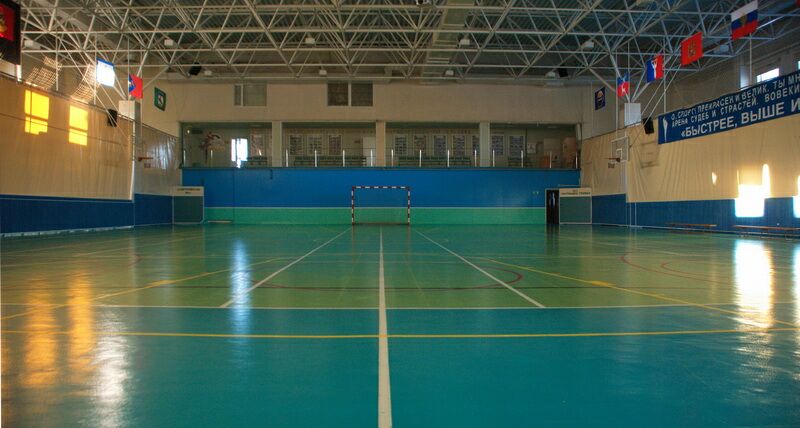 ФСО обладает достаточным ресурсным потенциалом (материально-технической базой, квалифицированными кадрами, учебно-методическим оснащением и т.п.);
возможность сетевого взаимодействия ОФСО с другими ФСО на кластерной основе;
внутренняя готовность физкультурных работников к деятельности в новых условиях.
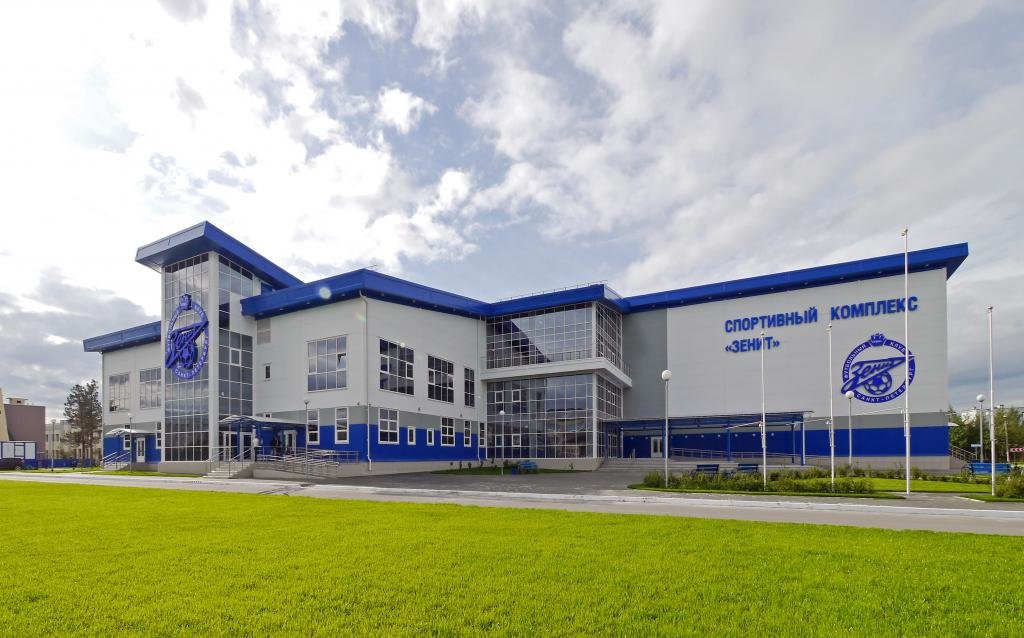 Риски
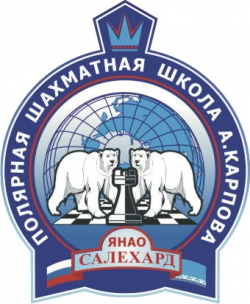 выбор ФСО, неспособной выполнять функции опорной организации (ресурсного центра) для близлежащих ФСО;
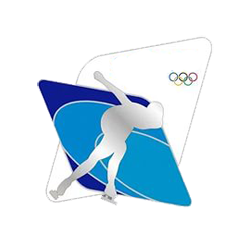 отсутствие мотивации физкультурных работников для участия в деятельности ОФСО;
Отсутствие финансовой или стимулирующей поддержки специалистов, осуществляющих функционирование ОФСО;
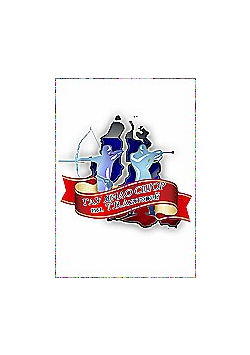 внутренняя неготовность физкультурных работников ОФСО к работе в новых условиях.
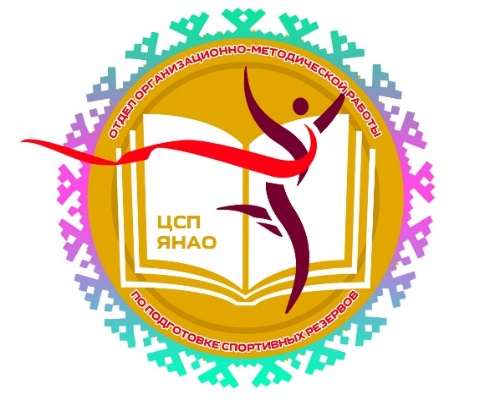 Виды «опорных» физкультурно-спортивных организаций (далее – ОФСО)
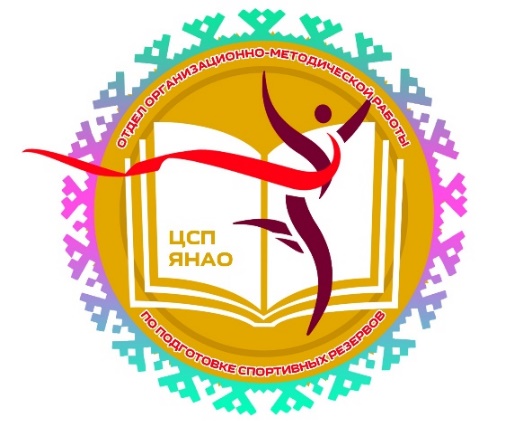 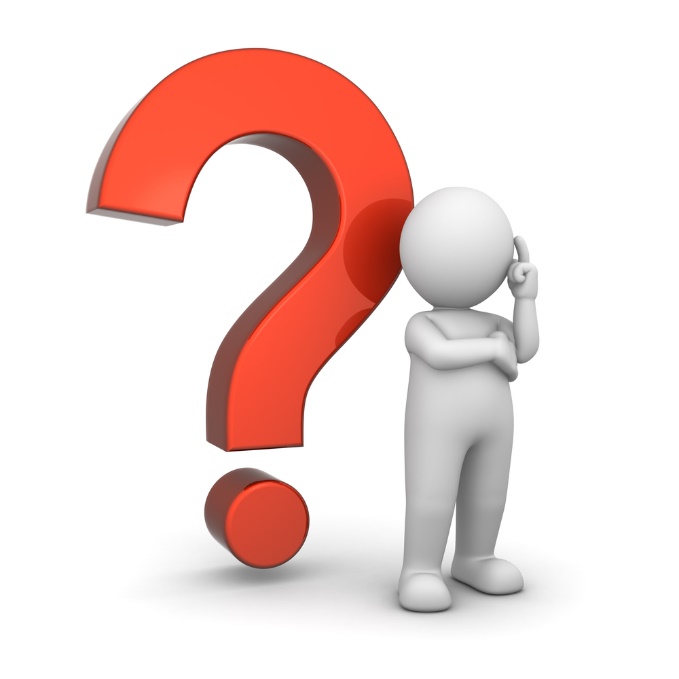 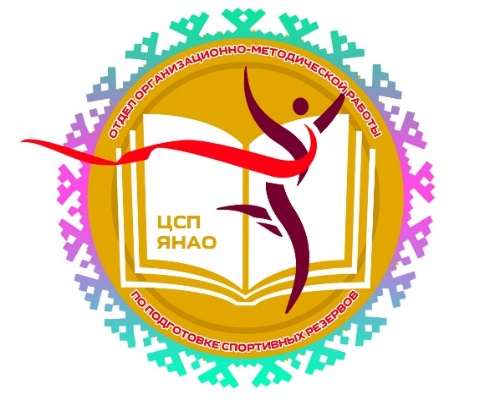 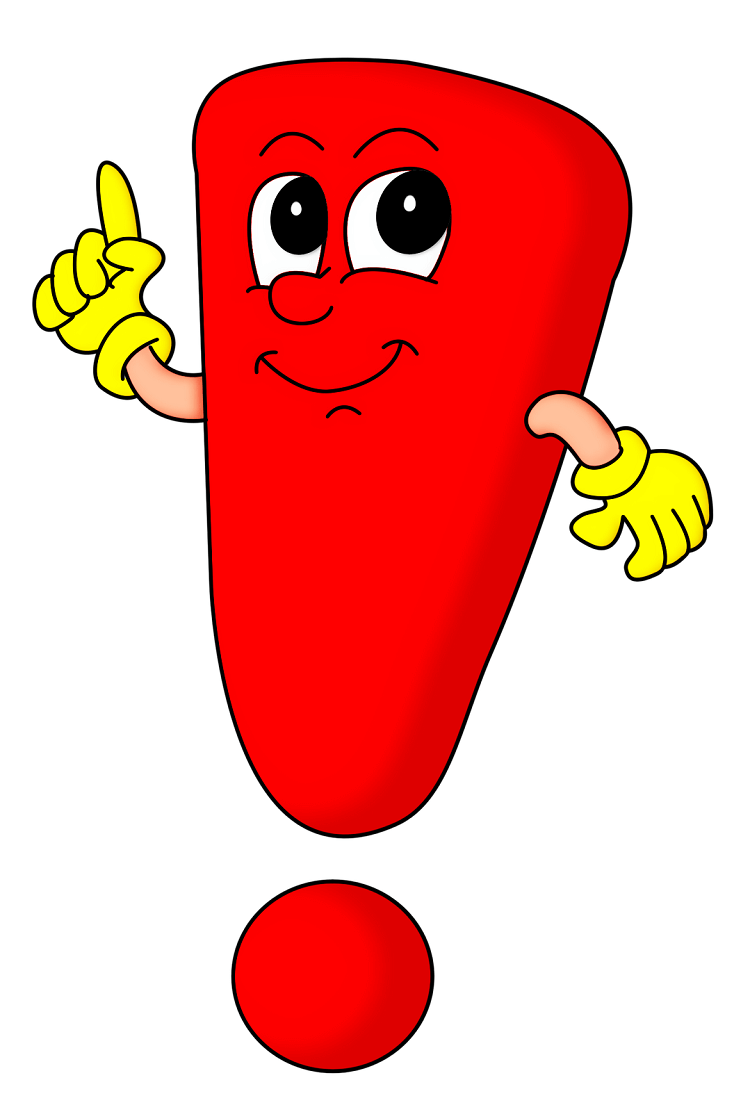 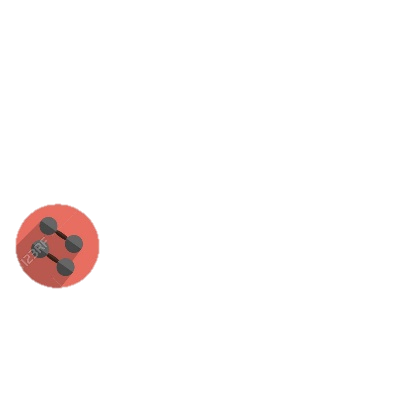 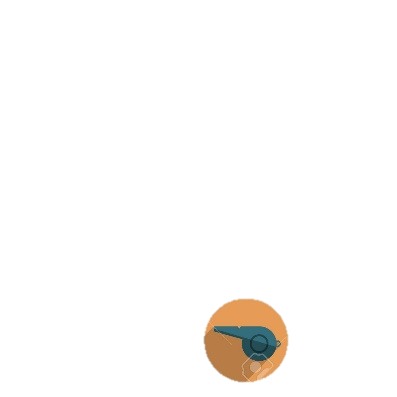 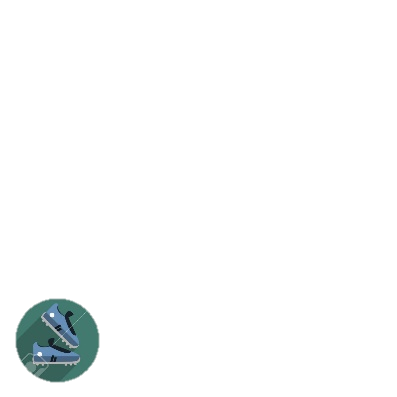 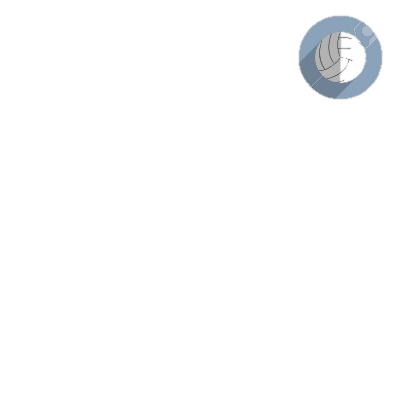 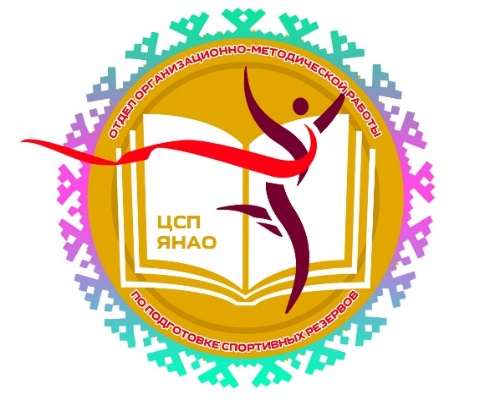 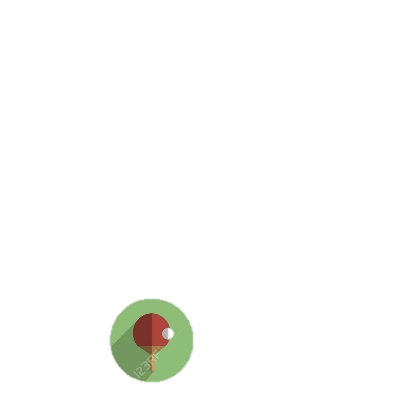 Шаги по внедрению ОФСО в сферу ФКиС ЯНАО
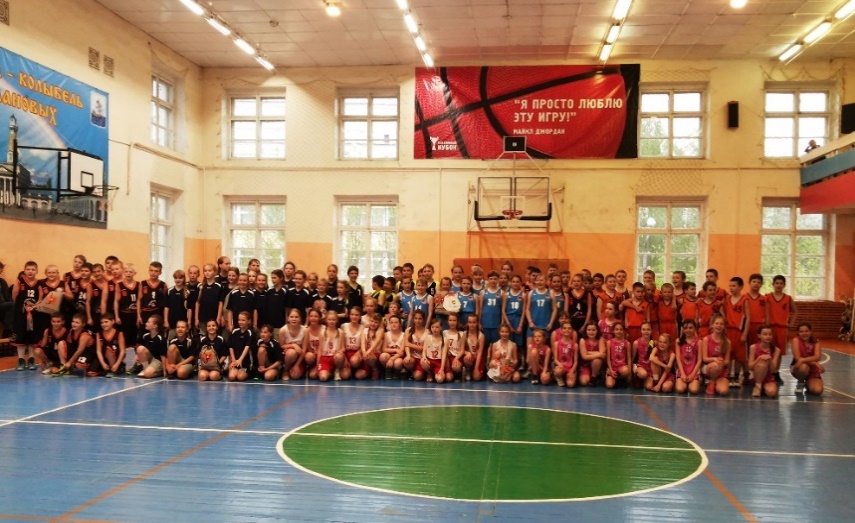 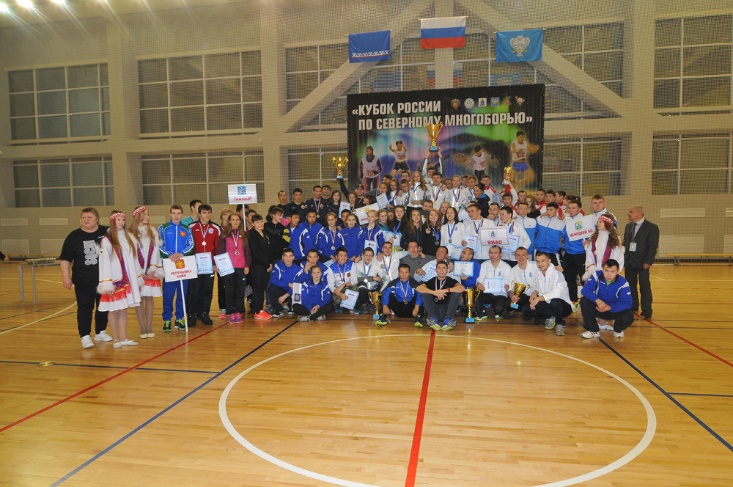 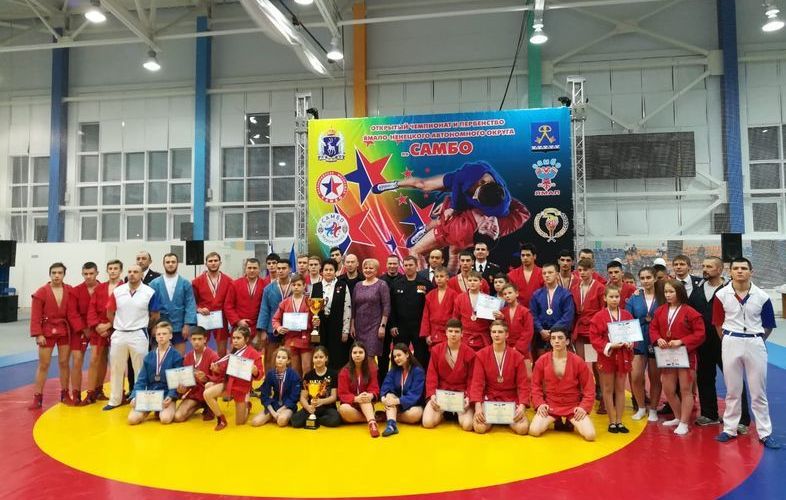 Установка на развитие
«Опорная» физкультурно-спортивная организация
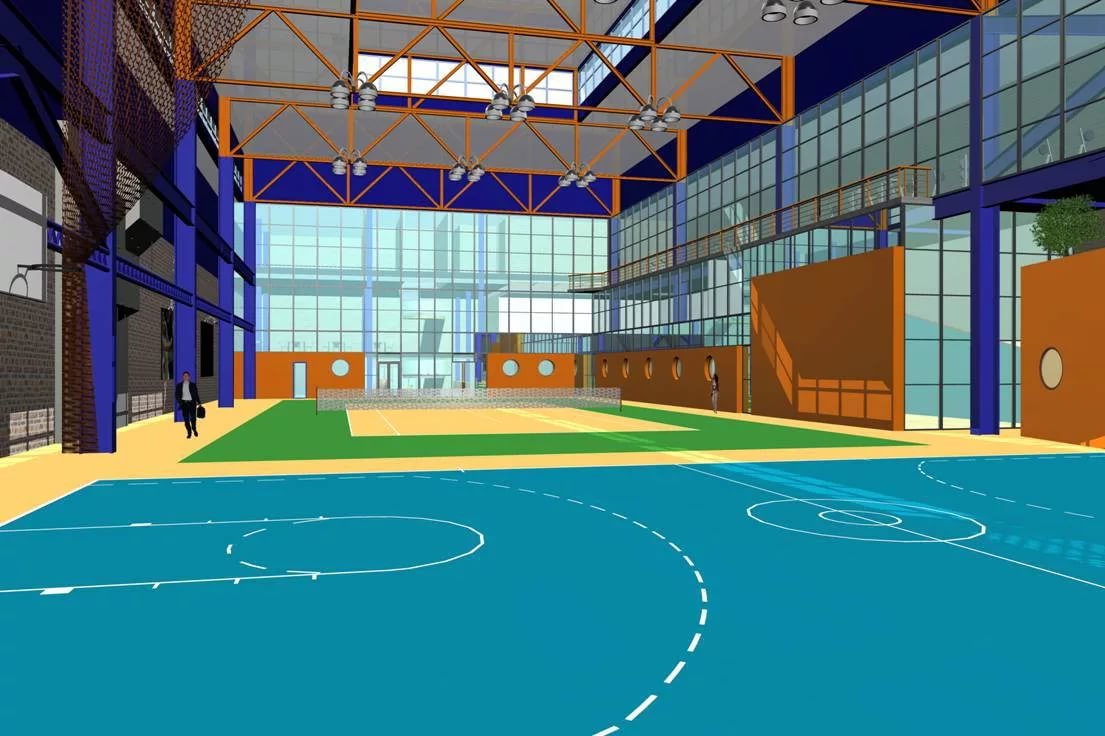 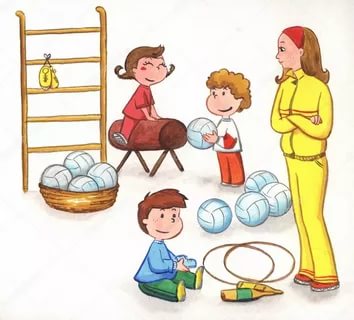 Бессмысленно продолжать делать то же самое и ждать других результатов.

Альберт Эйнштейн
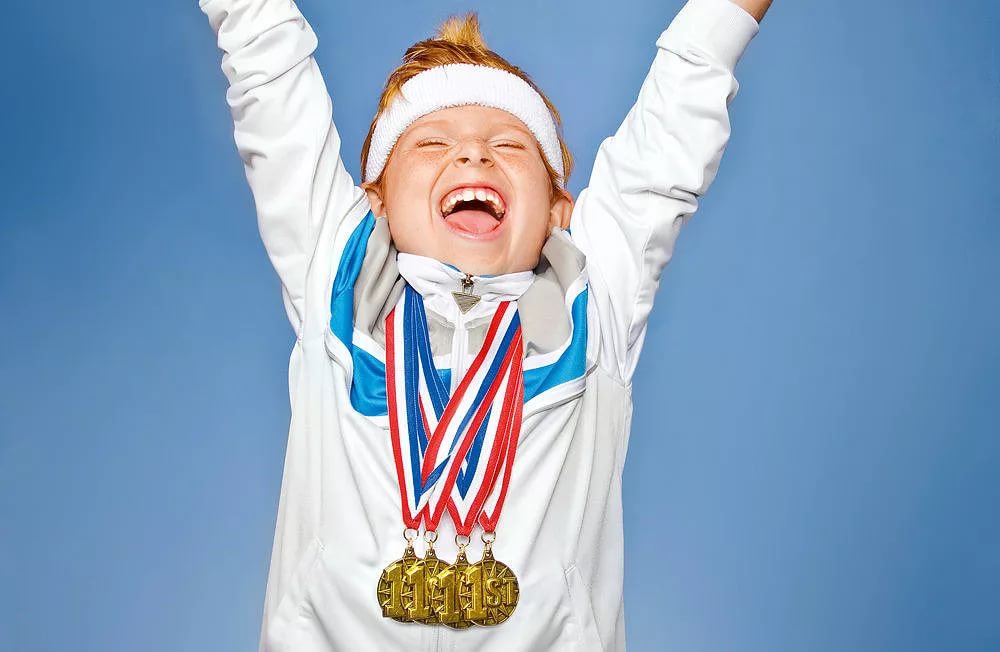 Результативный спортсмен
Физкультурный работник
Контактная информация
Начальник отдела организационно-методической работы по подготовке спортивного резерва ГАУ ЯНАО «ЦСП» – Плеханова Елена Васильевна

Инструктор-методист  отдела– Копцева Ирина Владимировна

Инструктор-методист отдела – Моргунова Анастасия Владимировна

Тел.: 8 (34922) 7-10-46
Адрес эл. почты: csp-metod@dfks.yanao.ru
Сайт: http://cpsm-sportyamal.ru
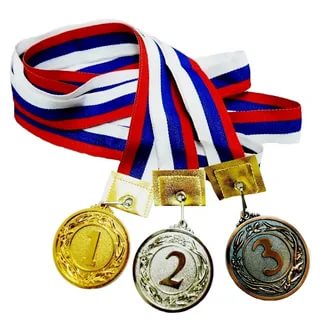 Успеха в работе!